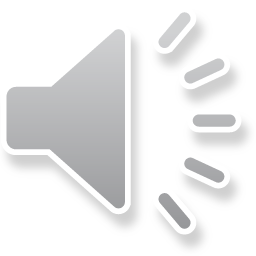 How are things different under a Safe System?
[Speaker Notes: Welcome to Module 2, Snippet 5 of Safe System for Universities. In this snippet, we will discuss the differences between historical road safety practices and the Safe System, and the reasoning for making the shift to Safe System practice. To do so, we will draw from studies that have looked at harm through the lens of the Safe System to uncover some of the issues with the historical way in which we have approached the field of road safety.]
Press enter to continue
1.0
01 Jul 2020
Module 2, Snippet 5
2
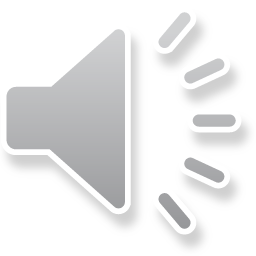 About this snippet
This snippet is made up of a number of sections. Click on the below links to go through each section. To advance a slide, press enter on your keyboard or click the slide.
Start here
Go to A system focus
Go to A change of focus
Go to Factors of harm
Module 2, Snippet 5
3
[Speaker Notes: This snippet is made up of a number of sections. Click on the below links to go through each section. To advance a slide, press enter on your keyboard or click the slide. If you miss anything that has been said, you can replay the narration to each slide. A printed version of the narrative is also provided in the curriculum guideline.]
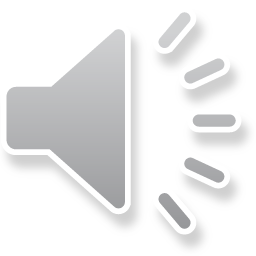 A change of focus
Module 2, Snippet 5
4
[Speaker Notes: Firstly, let’s look at some of the core issues behind historical road safety thinking.]
Press enter to continue
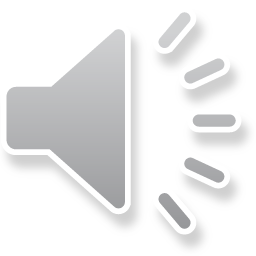 Historical (user-centric) focus
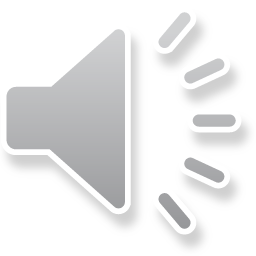 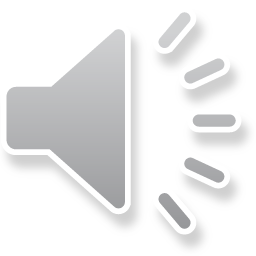 Data collection biased towards identifying user error
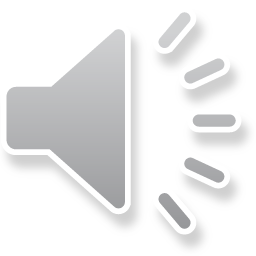 User-centric focus
Crashes viewed as a failure of user performance
Expectation of 100% user performance
Emphasis on education and enforcement solutions
Module 2, Snippet 5
5
[Speaker Notes: Historically, a core focus of road safety has been the road user. This has led to the situation where crashes are thought of in terms of road user fault and solutions are drawn from fixing the behavioural issues of road users. Less attention has been paid to the remainder of the system and its input into the occurrence of crashes. This has led to the situation where we have inherited an inherently unsafe road transportation system.

This user-centric focus has led to an expectation of 100% performance of road users, 100% of the time. While much of road safety has focussed on improving the performance of road users and this focus has been reasonably successful, very little consideration has been given to the forgivingness of the road system in the context of road user error. In other words, our roads are not tolerant of mistakes. An outcome of this has been to view crashes as a failure of user performance.

As a result, substantial focus has been given to drawing solutions from the education and enforcement of road users. The aim of these activities has generally been to improve road user performance, especially in the context of correcting undesirable behaviour. Good examples are the topical issues of speeding and driver distraction. While such issues are problematic, they make up only part of the road safety problem and tend to distract attention from the issue of the inherent risk involved in using the road transportation system.

Another key result of our road user-centric focus is the collection of data biased towards identifying road user error. Historically, police reporting has been the mainstay of crash data collection, and this has focussed on collecting what is necessary to determine fault and who should be prosecuted. As a result, respectively little data exists that points to the other factors of crashes, which has resulted a situation where little attention can or is paid to the wider suite of factors and the solutions that can be drawn from them.]
Press enter to continue
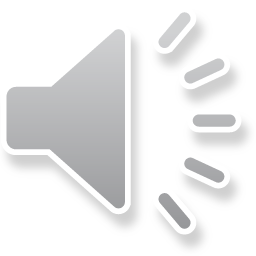 Leading (system) focus
Data collection biased towards identifying user error
System focus
User-centric focus
Crashes viewed as a failure of user performance
Expectation of 100% user performance
How does a Safe System differ?
Emphasis on education and enforcement solutions
Module 2, Snippet 5
6
[Speaker Notes: So, how does a Safe System differ from our historical perspective of road safety? The key difference in practice is a focus on the entire system, rather than a primary focus on the road user alone. This means more responsibility being placed on the system managers. This does not mean that responsibility is taken from road users to monitor and correct their own behaviour. Instead, it means that a the realistic performance of road users, including their propensity to make mistakes, is explicitly considered in the management of the road system.]
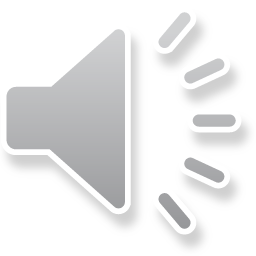 Factors of harm
Module 2, Snippet 5
7
[Speaker Notes: Next, we’ll take a look at some recent studies that have highlighted the issues with the historical perspective of road safety. In doing so, we will uncover some of the misconceptions of road safety and what this means for how we must approach it when going forward.]
Press enter to continue
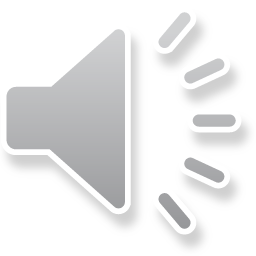 Factors in fatal crashes
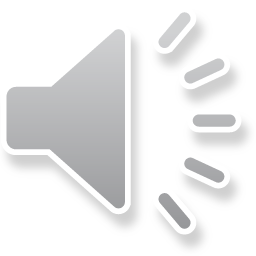 55% of fatal crashes due to System Failures
Crashes due to System Failure
Crashes due to Extreme Behaviour
Crashes due to illegal System Failure (non-compliance with road rules, e.g. low-level speeding)
Module 2, Snippet 5
8
[Speaker Notes: A common misconception within our community is that fatal and serious injury crashes are the result of deliberate acts of risk taking that display extreme and dangerous behaviour. In 2015, a study was undertaken to categorise the factors that led to fatal and serious injury crashes in South Australia. It was found that, for fatal crashes that occurred between 2008 and 2009, under half of the crashes included extreme behaviour as a factor contributing to the occurrence or severity of the crash. In this study, extreme behaviour was classified as high-level alcohol intoxication and speeding, or lower-level alcohol consumption or speeding combined with another activity such as drug intoxication or deliberate reckless behaviour such as dangerous overtaking.

More than half of the crashes were a result of a system failure, where the road user made a mistake that was ultimately allowed to result in a fatal outcome. This included about a quarter of all crashes that included some form of non-compliant behaviour that could reasonably be attributed to error, rather than a deliberate act of risk taking, such as non-compliance with the road rules or low-level speeding.]
Press enter to continue
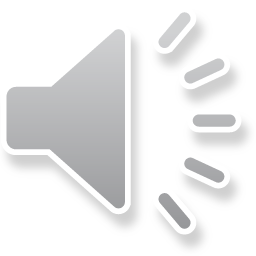 Factors in rural serious injury crashes
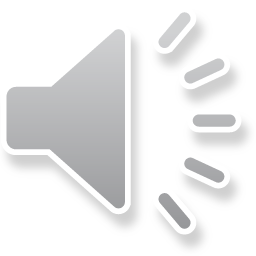 Crashes due to Extreme Behaviour
91% of serious injury crashes due to System Failures
Crashes due to System Failure
Crashes due to illegal System Failure
Module 2, Snippet 5
9
[Speaker Notes: Next, the study focussed on serious injury crashes that occurred in rural and urban environments. 

For serious injury crashes that occurred in the rural regions of South Australia between 1998 and 2000, it was found that less than 10% of these crashes involved some form of extreme behaviour. The majority of crashes involved system failure or, to a lesser extent, some form of illegal system failure.]
Press enter to continue
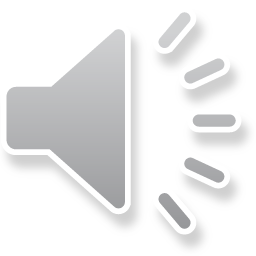 Factors in urban serious injury crashes
97% of serious injury crashes due to System Failures
Module 2, Snippet 5
10
[Speaker Notes: For serious injury crashes that occurred in urban centres in South Australia between 2002 and 2005, a mere 3% of crashes involved extreme behaviour, with the vast majority resulting from system failure. The results of this study show that the majority of fatal and serious injury crashes in South Australia did not involve extreme behaviours, as is commonly perceived by the community. Instead, crashes resulted from errors made by road users, with harm allowed to occur because the wider system did not adequately protect road users from situations in which the human biomechanical tolerance to harm can be violated. In other words, human error was a factor that led to the crash, but the severe consequences of the crash were due to inadequate protection by the system.]
Press enter to continue
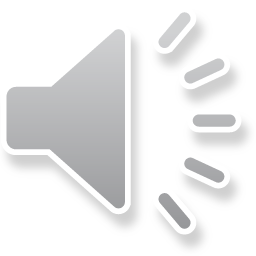 A Safe System lens on fatal crashes
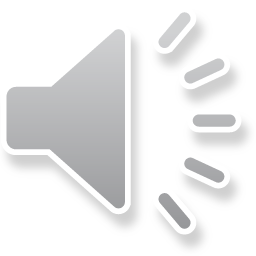 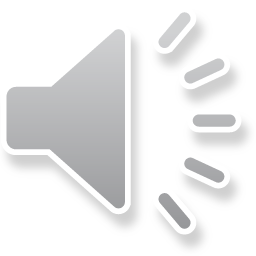 Fatal crashes associated with road user safety factors
Fatal crashes associated with none of these factors
Fatal crashes associated with road safety factors
Fatal crashes associated with vehicle safety factors
Fatal crashes associated with multiple factors
Module 2, Snippet 5
11
[Speaker Notes: In 2018, another study was undertaken in South Australia that focussed on profiling a sample of fatal crashes that occurred in 2010 and 2011 against the Safe System pillars of safe road users, safe roads and roadsides, and safe vehicles. Each crash was profiled to determine whether the road user, road environment and vehicle were compliant with what was considered safe. For road users, compliance was based on adherence to the speed limit and no intoxication by alcohol or drugs. For the road environment, compliance was based on a European road assessment program star rating of four of more stars. For vehicles, compliance was based on a European new car assessment program star rating of five stars and being fitted with electronic stability control.

The results of the study found that 16 of the 105 profiled fatal crashes occurred as a result of only non-compliance by the road user. A further eight and three crashes resulted from non-compliance of only the road environment and only the vehicle, respectively. In eight of the 105 crashes, all three factors that were considered were found to be compliant.

In contrast to these results, it was found that the majority of crashes resulted from non-compliance across multiple factors. Overall, vehicle non-compliance was found to be a factor in half of all crashes, while road user and road environment non-compliance were found to each be factors in about two thirds of all crashes. The results from this study further demonstrate that, while road user behaviour can be a factor in crashes that result in harm, other factors play into these crashes and their consequences.]
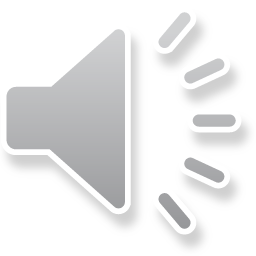 A system focus
Module 2, Snippet 5
12
[Speaker Notes: Finally, let’s finish by summarising some of the key differences between historical practice and the Safe System.]
Press enter to continue
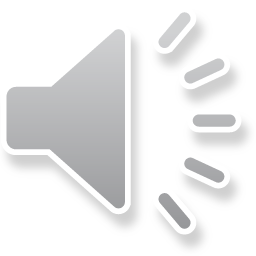 Safe System versus historical practice
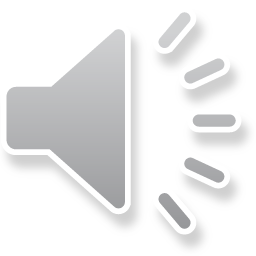 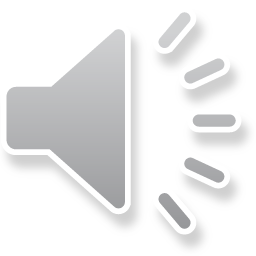 Historical
Safe System
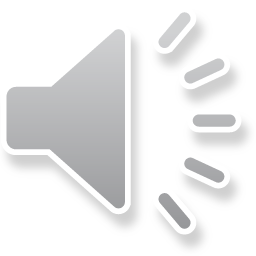 Caused by poor user performance
Due to system failures
Focus on crashes
Focus on fatalities and serious injuries
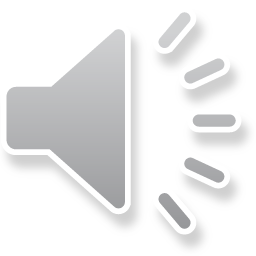 Responsibility lies with individual system users
Responsibility of system managers as well as users
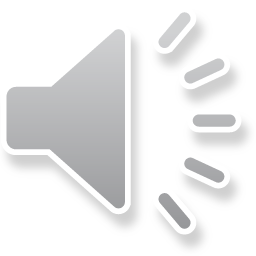 Trade-offs between mobility and safety
Maximising safe mobility: mobility becomes a function of safety
Incremental gains within in siloed areas of the system
Solutions optimised across the entire system
Module 2, Snippet 5
13
[Speaker Notes: There are a number of clear differences between historical road safety practice and the principles to which the Safe System subscribes. These differences are less to do with the intent of the ways in which road safety is approached. After all, both historical and Safe System practice is genuinely interested in minimising the harm that occurs on our roads. Instead, the differences are more to do with the way each practice views the system under which it functions. This means that to change the way we practice road safety, we will need to change the way we perceive the system and the responsibilities that we hold as managers of the system.

Historically, we have tended to focus on the role of the road user in crashes more than the role of any other factor. As road user error is a factor in most crashes, it was logical to see crashes as a failure of road users. However, we know that error is an intrinsic part of human behaviour and so a focus on eliminating the errors that lead to crashes is unlikely to completely eliminate harm. Instead, the Safe System treats crashes as a result of system failure. Crashes can result from failures across each part of the road transportation system and so focus is given to solutions from each part of the system.

Historically, we have focussed on preventing all crashes, without much discrimination between the severity of outcomes. The rationale behind this thinking is logical, as a focus on reducing the likelihood of all crashes will surely reduce the likelihood of crashes with severe injury outcomes. However, we know that we cannot prevent all crashes as we cannot prevent road users from making mistakes. Under the Safe System, fatal and serious injury crashes instead become the priority. While preventing all crashes regardless of severity is preferable, fatal and serious injury outcomes are regarded as unacceptable.

Because of our focus on crashes being caused by poor road user performance, we have tended to hold road users responsible for their own safety. In other words, the system was designed and operated with safety in mind, but ultimate responsibility was left with those using the system. Safe System philosophy turns this thinking on its head. Instead, the ultimate responsibility for safety is held by system managers. Road users are expected to perform diligently and act in a compliant manner, but when failures occur, it is ultimately the responsibility of the system managers to prevent these failures from reoccurring.

Historically, mobility and safety have been regarded as output variables to be optimised. This has invariably led to the situation where mobility and safety are traded off against each other, usually ending in a compromised result where safety is improved but harm is still a likely outcome of system use. Within the Safe System, the objective becomes the optimisation of safe mobility. Safety is no longer just a variable to be optimised, but is also a boundary condition that must be met. The task becomes one of maintaining a certain level of safety, which for the Safe System is no fatal or serious injuries, and then optimising the benefit to mobility.

Another trait of historical practice has been the tendency to attain gains within siloed areas of the system. This has come from a result of viewing the system as its individual parts, rather than as a whole. A clear example that we have discussed is the tendency to focus on road user behaviour when looking for solutions to the road safety problem. Within the Safe System, the road transportation system is viewed as a whole, and so solutions are drawn from the entire system. Even today, we still have a tendency to view the system as discrete parts, and so the future direction of road safety will rely more and more heavily on drawing solutions from across the broad range of disciplines that manage the system.]
Press enter to continue
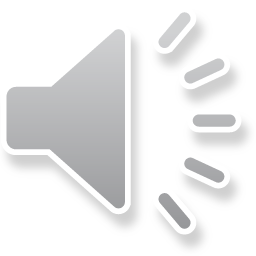 The Safe System difference
Data collection of all parts of the system
System focus
User-centric focus
Harm viewed as a result of system failure
Expectation that users with make mistakes
So how does a Safe System differ?
Solutions across all parts of the system to reinforce and create redundancy
Module 2, Snippet 5
14
[Speaker Notes: So how does the Safe System differ from historical practice? In summary, the Safe System offers a system focus with a system-based approach to finding problems and seeking solutions. Road users are expected to make mistakes and so harm is viewed as a failure of the system, rather than a failure of the road user. Solutions are then sought from all aspects of the system, with redundancy built into the system by providing solutions from multiple aspects of the system. As we expect harm to occur as a result of system failure, rather than road user failure, data and information is collected from all parts of the system. By doing this, a more complete picture can be formed and better informed decisions can be made, resulting in management that undertakes to resolve issues across the whole system. It is only by doing this that we can hope to reach the Safe System goal of zero harm.]